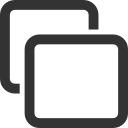 GESTIÓN INFRAESTRUCTURAS VIRTUALES
Los Orígenes
Plataforma de virtualización
Gestión IT
Monitorización
Mantenimiento, Explotación y Backup
Inventario, Auditorías y Rediseño Arquitectura
I Foro de Redes de Campus de RedIRIS			                                    Área Sistemas, Comunicaciones y Seguridad
	Mayo 2015			                                               	                      UNIVERSIDAD DE LA RIOJA
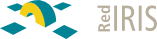 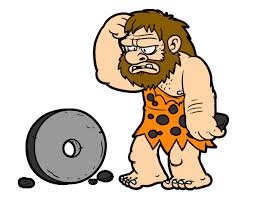 Los Orígenes
Hardware computación y de explotación de servicios
	Entorno a 200 servidores físicos enracables
	Plataforma hardware  y computación diversificada
	Almacenamiento (local/interno)
CPD
	12 Racks IT (en expansión)
	Gran consumo energético, calorífico (refrigeración)
	SAI ( 6 minutos)
I Foro de Redes de Campus de RedIRIS			                                    Área Sistemas, Comunicaciones y Seguridad
	Mayo 2015			                                               	                      UNIVERSIDAD DE LA RIOJA
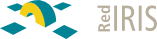 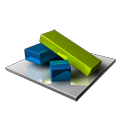 Plataforma de virtualización
Hardware computación
	2 x HP-BladeSystem c7000 Enclosure, 16 x2  Proliant BL460c (G6 - G9)
Conectividad
	2 x 2 Virtual Connect (VLAN’s ), 2 x 2 Mezzanines FC (SAN),  2 x 2 Ethernet (Redes privadas)
Almacenamiento
	Dobles controladoras NetApp (FAS3140 – FAS3210)
Capa de virtualización
	ESXi 5.5 – vCenter 5.5
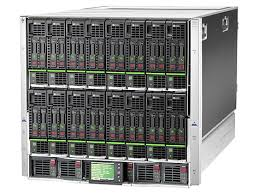 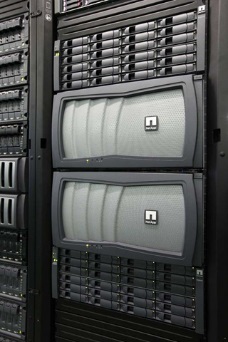 I Foro de Redes de Campus de RedIRIS			                                    Área Sistemas, Comunicaciones y Seguridad
	Mayo 2015			                                               	                      UNIVERSIDAD DE LA RIOJA
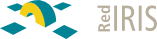 27/04/2009
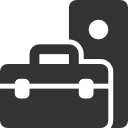 Gestión IT
Hardware computación
 	Blade (OA – Onboard Administration) / Consola Web 
Conectividad
	Herramientas propietarias fabricante - Device Manager 5.0(7)
Almacenamiento
	NetApp OnCommand System Manager 3.1.1  (sustituye al Filer View)
Capa de virtualización
	Herramienta de gestión y administración  Datacenter y Clusters de Virtualización (Virtual Center)
		Cliente
		Web
I Foro de Redes de Campus de RedIRIS			                                    Área Sistemas, Comunicaciones y Seguridad
	Mayo 2015			                                               	                      UNIVERSIDAD DE LA RIOJA
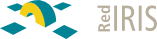 27/04/2009
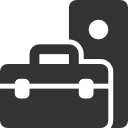 Gestión IT
Hardware computación
	Blade (OA – Onboard Administration)
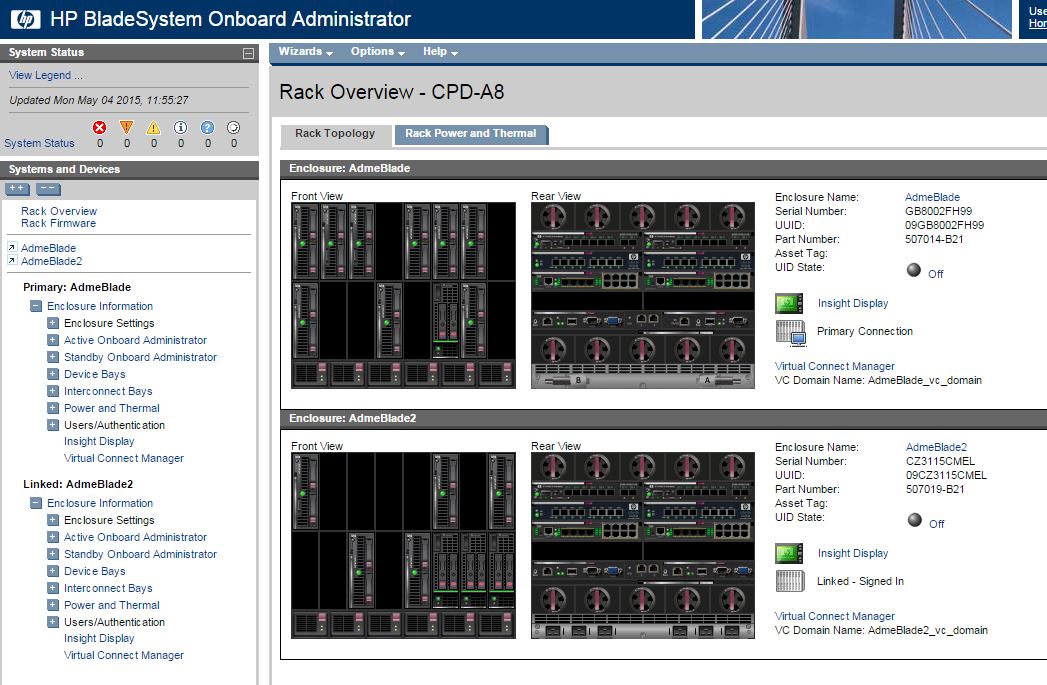 I Foro de Redes de Campus de RedIRIS			                                    Área Sistemas, Comunicaciones y Seguridad
	Mayo 2015			                                               	                      UNIVERSIDAD DE LA RIOJA
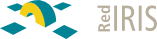 27/04/2009
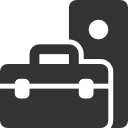 Gestión IT
Hardware computación
	Blade - HP Virtual Connect Flex-10
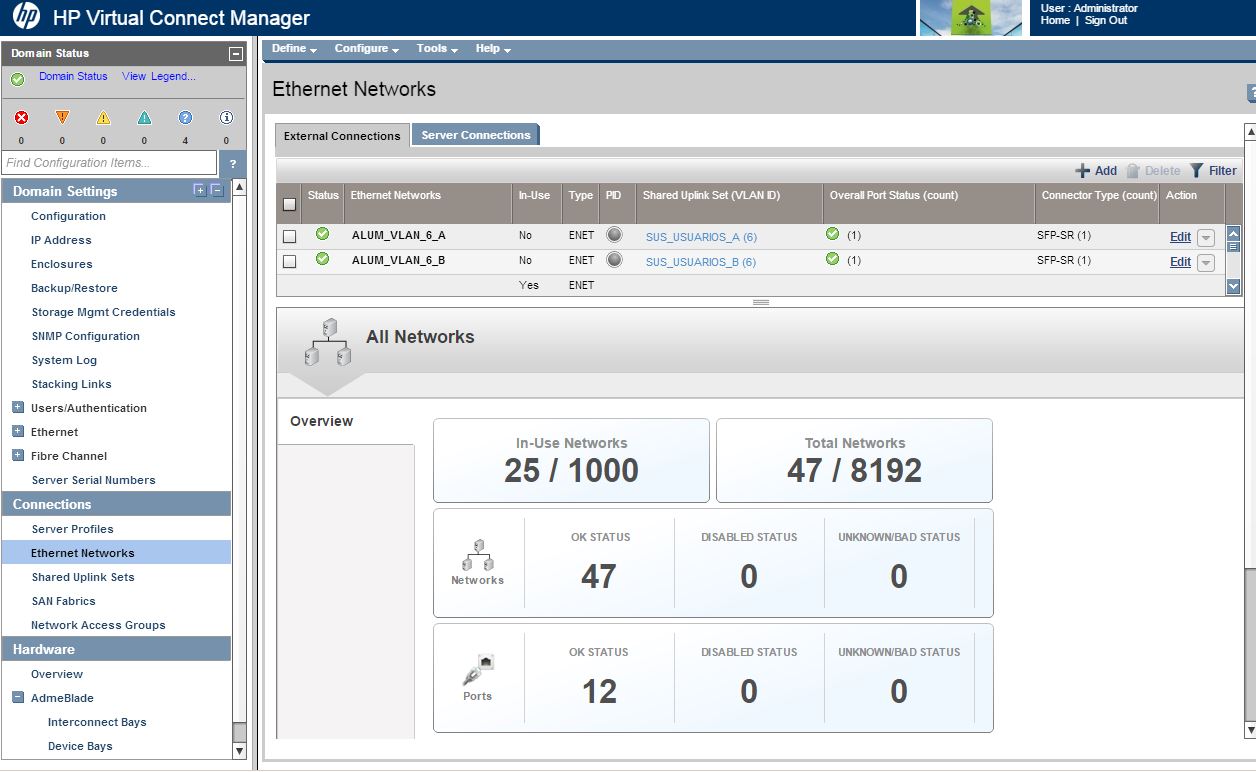 I Foro de Redes de Campus de RedIRIS			                                    Área Sistemas, Comunicaciones y Seguridad
	Mayo 2015			                                               	                      UNIVERSIDAD DE LA RIOJA
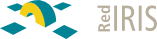 27/04/2009
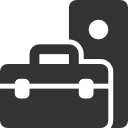 Gestión IT
Capa de virtualización
	Herramienta de gestión y administración  Datacenter y Clusters de Virtualización (Virtual Center)
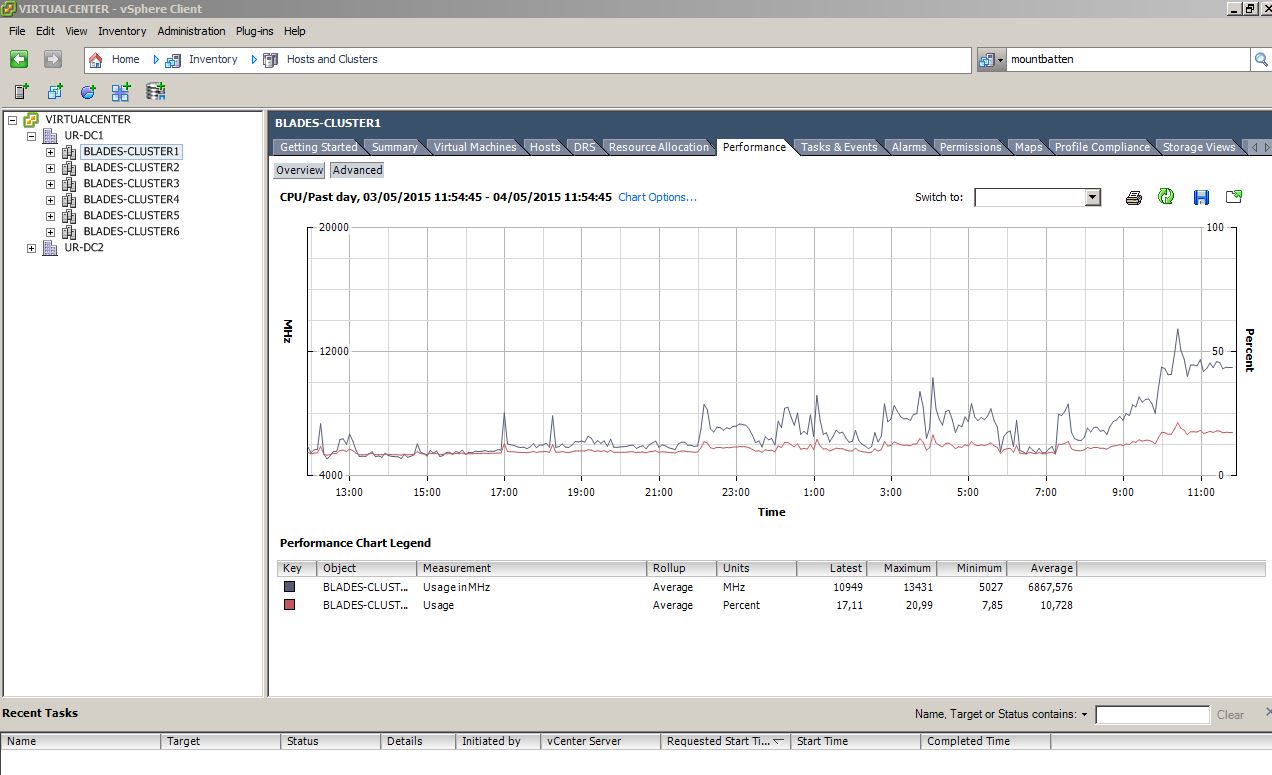 I Foro de Redes de Campus de RedIRIS			                                    Área Sistemas, Comunicaciones y Seguridad
	Mayo 2015			                                               	                      UNIVERSIDAD DE LA RIOJA
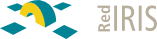 27/04/2009
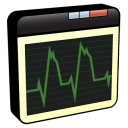 Monitorización
Hardware computación
	Blade (OA – Onboard Administration) / IRSAdmin
Conectividad
	Herramientas propietarias HP para Virtual Connect
	Herramientas propietarias Switch’s CISCO 
Almacenamiento
	MyAutoSupport (e-mail, web)
Capa de virtualización
	Gestión de eventos configurables (e-mail)
I Foro de Redes de Campus de RedIRIS			                                    Área Sistemas, Comunicaciones y Seguridad
	Mayo 2015			                                               	                      UNIVERSIDAD DE LA RIOJA
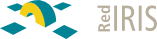 27/04/2009
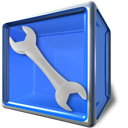 Mantenimiento, Explotación y Backup
Mantenimiento 
	Blade (Revisiones periódicas de firmware de los diferentes componentes del equipamiento)
	Soporte de mantenimiento contratados con fabricante (diferentes niveles de servicio)
Explotación
	CPD (Optimización espacio, ahorro energético y calorífico, gestión dinámica de consumos)
		- Reducción de un 80% a un 50% en consumo eléctrico -
Backup
	Salvaguarda de todas las configuraciones sensibles.
	Soporte y mantenimiento integrado dentro de SSGG de backup de toda la plataforma
	Aplicativo Networker v 8.1.1 con respaldo unificado para la virtualización con despliegue de 	vMware Backup Appliance (VCB)
I Foro de Redes de Campus de RedIRIS			                                    Área Sistemas, Comunicaciones y Seguridad
	Mayo 2015			                                               	                      UNIVERSIDAD DE LA RIOJA
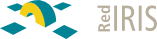 27/04/2009
Inventario, Auditorías y Rediseño Arquitectura
Inventarios
Estudios de necesidades de recursos (corto, medio, largo plazo)
	RVTools
	VMTurbo
Auditorías 
	vCops (5.8.3) 
	vRealize Suite 

Rediseño Arquitectura 
	Escalabilidad, portabilidad e integración con soluciones en la NUBE.
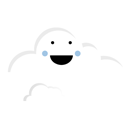 I Foro de Redes de Campus de RedIRIS			                                    Área Sistemas, Comunicaciones y Seguridad
	Mayo 2015			                                               	                      UNIVERSIDAD DE LA RIOJA
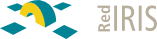 27/04/2009